Regulatory Updates: COVID and Beyond
Reginald M. Hislop, III
Managing Partner
H2 Healthcare, LLC
H2 Healthcare, LLC    
Strategy, Compliance, Resources
Remember?  Landscape Pre-COVID
Just transitioned to PDPM
Phase III set for the fall
PDGM started in Home Health
Minor tweaks coming for VBP
Payment issues were trending better (Medicare, Medicaid)
Med Advantage penetration increasing steadily in many markets
Outlook for enhanced elements of Value Based care including, site based, rate equality
H2 Healthcare, LLC     
Strategy, Compliance, Resources
BAM! March!  COVID arrives
In a matter of weeks in mid-March, the healthcare/senior living/post-acute world shifted – seismically.
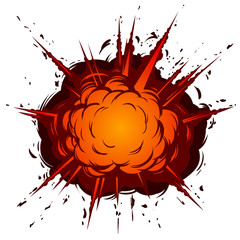 H2 Healthcare, LLC     
Strategy, Compliance, Resources
Focus Shift: All Pandemic
Regular survey activity all but ceased
Regulatory focus turned to churning out guidance on COVID-19 precautions
Screening of staff and visitors
PPE use
Disinfection practices
Quarantine periods
Testing
Tracking and reporting of infections
Disclosure of infections
H2 Healthcare, LLC   
Strategy, Compliance, Resources
Focal Compliance – Infection Control
As inpatient cases grew and deaths occurred, the regulatory framework shifted to infection control.
For SNFs, all survey activity has moved to the Federal Focused Survey on Infection Control
All facilities will receive this survey with the initial activity targeted to facilities with outbreaks.
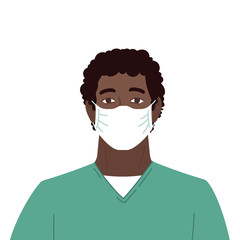 H2 Healthcare, LLC    
Strategy, Compliance, Resources
Infection Control Surveys – Enhanced Enforcement(no recent infection control citation since last standard survey)
Noncompliance, not widespread (D & E) – Directed plan of correction
Noncompliance, widespread (F) – Directed plan of correction; DPNA (payment denial) discretionary, 45 days to demonstrate compliance
H2 Healthcare, LLC     
Strategy, Compliance, Resources
Infection Control Surveys – Enhanced Enforcement(recent infection control citation history in the last year)
Noncompliance, not widespread (D & E) – Directed plan of correction, DPNA discretionary, 45 days to correct, up to $5,000 CMP per state/CMS discretion
Noncompliance, widespread (F) – Directed plan of correction; DPNA discretionary, 45 days to demonstrate compliance, $10,000 per instance CMP
H2 Healthcare, LLC     
Strategy, Compliance, Resources
Infection Control Surveys – Enhanced Enforcement(recent infection control citation of two or more violations in the last two survey cycles)
Noncompliance, not widespread (D & E) – Directed plan of correction, DPNA discretionary, 30 days to correct, $15,000 per instance or per day as long as the total CMP exceeds $15,000
Noncompliance, widespread (F) – Directed plan of correction; DPNA discretionary, 30 days to demonstrate compliance, $20,000 per instance or per day as long as the CMP exceeds $20,000
H2 Healthcare, LLC     
Strategy, Compliance, Resources
Infection Control Surveys – Enhanced Enforcement(actual harm violations regardless of infection control citation history)
Noncompliance at Level G, H, I: Directed plan of correction, DPNA discretionary, 30 days to comply/correct. CMP imposed at the highest non-IJ level, per CMP analytic tool
Noncompliance at Level J, K, L: Directed plan of correction plus mandatory temporary manager or termination, DPNA discretionary, 15 days to comply/correct. CMP imposed at the highest IJ appropriate range, per CMP analytic tool
H2 Healthcare, LLC     
Strategy, Compliance, Resources
COVID Waivers
Regulatory/compliance flexibility due to the pandemic
Designed to give providers greater flexibility in terms of reducing burdens while increasing focus on infection control and other patient care related needs.
The waivers are temporary
H2 Healthcare, LLC    
Strategy, Compliance, Resources
Waivers – Highlights
Allowing non-SNF environments and/or areas in an SNF not normally operated as a patient room to be patient rooms if State criteria is met (safety).  Idea is to provide quarantine/isolation space.
Waive 3 day prior hospitalization for Medicare eligibility plus waiving the 60 day wellness period for renewed benefits (provided that the inability to meet the wellness period was related to COVID.
H2 Healthcare, LLC     
Strategy, Compliance, Resources
Waivers, continued
Relaxed timeframes for MDS submission and transmission
Waive PASSAR screens on new residents for 30 days
Waive the requirement allowing residents to participate in resident groups and in-person meetings
QAPI – waive requirements other than a focus on infection control and adverse events
Waive 12 hour CNA inservice (annual) requirement – resumes first quarter after pandemic ends
H2 Healthcare, LLC     
Strategy, Compliance, Resources
Waivers, continued
Waive the discharge planning requirement that required facilities to assist transitions via quality measures and other data tools – all other discharge planning requirements remain.
Waive requirement of 2 days to provide a copy of records, extending the same to 10 days.
H2 Healthcare, LLC     
Strategy, Compliance, Resources
Regulatory Changes – Pandemic Emergency Related
Required COVID case reporting to the CDC – additional local and state requirements are in addition
Required notification to residents, their representatives and families of the status of COVID in the facility and any new cases
CMS is allowing contractors to grant extensions for appeals, ADRs, determinations for medical necessity/pre-qualifications (MA)
H2 Healthcare, LLC     
Strategy, Compliance, Resources
Regulatory Changes, continued
Allowing appeals to be processed with;
Incomplete Appointment of Representation forms
Appeals that don’t meet the required information
Appeals to move forward if good cause requirements are met/determined
Allowing SNFs to transfer residents to other facilities, without appeal rights, for the purpose of cohorting (combining infected or protecting non-infected) – provided the receiving facility agrees and can meet care needs of transferred residents
H2 Healthcare, LLC     
Strategy, Compliance, Resources
Regulatory Changes, continued
Resident roommate – CMS is allowing facilities to group residents by health conditions without resident approval
Environmental testing of equipment timeframes is relaxed as necessary (generator tests, sprinklers, fire alarms, etc.)
Allowing alcohol based hand sanitizers, waiving quarterly fire drills for proof of education/training, allowing temporary walls and partitions as necessary for space division.
H2 Healthcare, LLC     
Strategy, Compliance, Resources
Regulatory Changes, continued
Relaxing physician delegation and required visitation/in-person for patient visits – more extenders allowed, flexibility on timeframes, telehealth
Relaxing CNA certification requirements allowing SNFs to employ in-training CNAs longer than 4 months (without final certification) and allowing feeding assistants to work with only 1 hour of training (vs. 8)
H2 Healthcare, LLC     
Strategy, Compliance, Resources
2021 SNF Proposed Rule
2.3% Medicare increase – 2.7% minus .4% for multi-factor productivity adjustment
Revisions to wage index regions with CMS capping any reductions due to changes to 5%.
Changes to PDPM ICD-10 mappings to improve coding accuracy
VBP technical alignment adjustments – no payment or measurement adjustments
H2 Healthcare, LLC     
Strategy, Compliance, Resources
Phase 3 Update
Phase 3 SNF requirements under Mega Rule delayed in fall of 2019 to fall of 2020 (compliance and ethics, QAPI, additional guidance on resident rights, infection control and infection preventionist, etc).
As of today, no additional info. Is available but expect continued deferral as long as COVID remains – many Phase 3 requirements are impacted by Emergency Waivers
H2 Healthcare, LLC     Strategy, Compliance, Resources
What next?
Additional emergency funding at State and Federal level is likely – offset costs of COVID
CDC continued back and forth guidance on quarantines and other pandemic guidance
States releasing updates for resident visitation schedules “episodically” – will be very difficult to comply
Quality of life issues around activities, dining, salons and related guidance will be forthcoming or is dribbling out – again, difficult to comply
H2 Healthcare, LLC     
Strategy, Compliance, Resources
Recommendations
Infection control surveys and issues are here to stay – even post pandemic.  Heightened focus and awareness – in some cases, to the extreme
Facilities need to update policies and disaster plans to reflect what is being learned via COVID
Waivers will not end soon BUT, facilities without COVID should be advised to avoid abuse or developing sloppy habits
H2 Healthcare, LLC     
Strategy, Compliance, Resources
Concluding
Regulatory landscaped altered by COVID
When pandemic ends, everyone will need to “pick up” the pieces
State to state (policy) dictates experiences at the facility level – NOT FEDs.
Expect a certain level of volatility and uncertainty for the remainder of the year
H2 Healthcare, LLC     
Strategy, Compliance, Resources